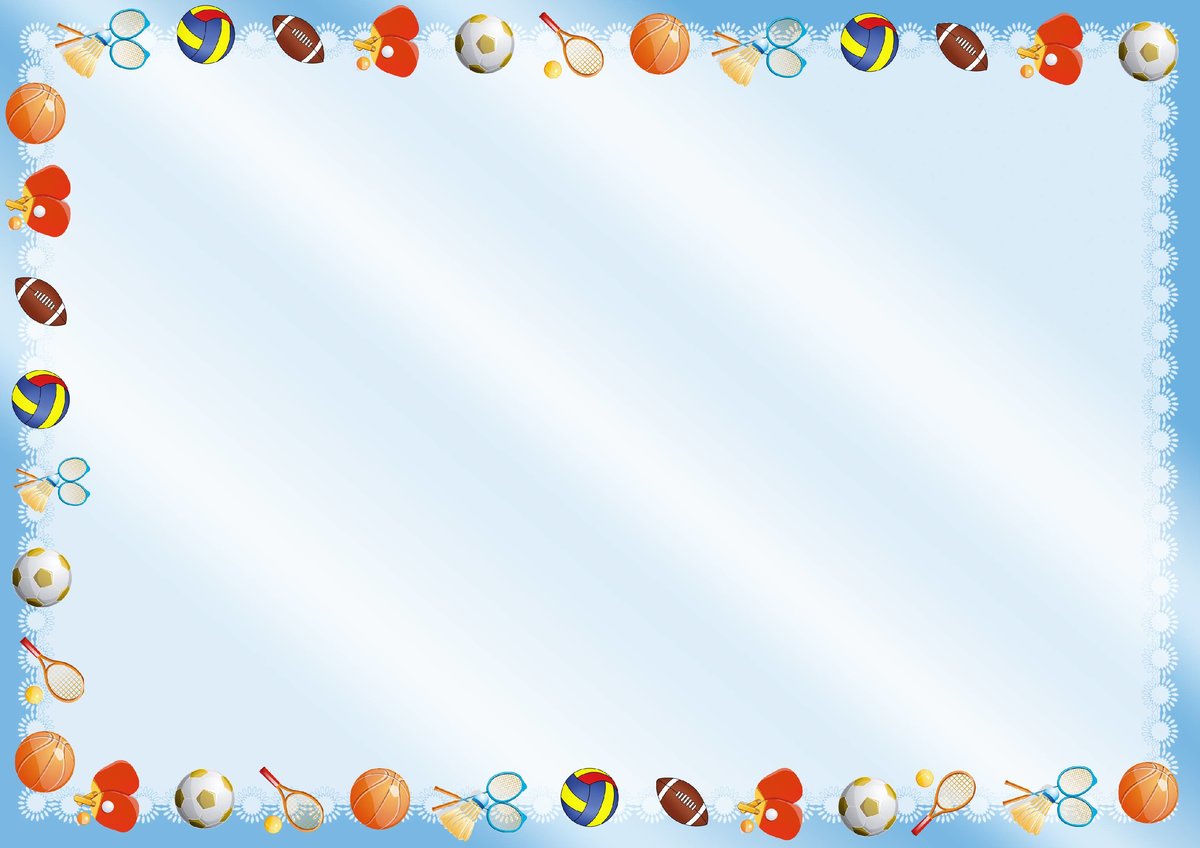 Обобщение опыта работыпо теме:
«Приобщение дошкольников к культуре здорового образа жизни»
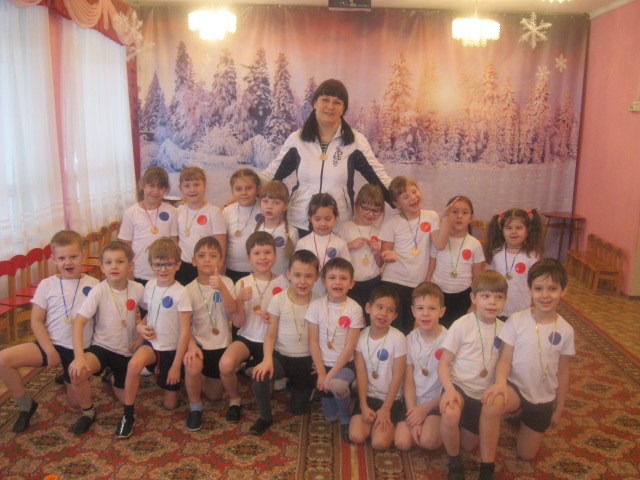 Актуальность Проблема здоровья детей дошкольного возраста всегда находилась в центре внимания педагогов, интерес к ней не ослабевает и сегодня, поскольку изменение социальных условий привело не только к пересмотру, но и существенному расхождению взглядов различных социальных институтов на цели и содержание физического и психического развития ребенка-дошкольника. Одновременно с использованием инновационных технологий важнейшим фактором воздействия на личность ребенка является атмосфера родственных эмоциональных связей. Родительская любовь обеспечивает детям эмоциональную защиту и психологический комфорт, дает жизненную опору, а любовь и беспредельное доверие ребенка к родителям делают его особо восприимчивым к их воздействию. Специальные психолого-педагогические и социологические исследования показали, что семья остро нуждается в помощи специалистов на всех этапах дошкольного детства. Очевидно, что семья и детский сад, имея свои особые функции, не могут заменить друг друга и должны взаимодействовать во имя полноценного развития ребенка-дошкольника.
Цель опыта формирование у дошкольников основ здорового образа жизни через использование специально организованных форм обучения и реализацию здоровьесберегающих технологий.
Задачи-     формировать у детей потребность в здоровом образе жизни;- расширять представления детей о рациональном питании, о правилах и видах закаливания;- формировать представления об активном отдыхе;•-     создавать условия для взаимодействия с семьями воспитанников по приобщению к здоровому   образу жизни;- ---вовлекать родителей в образовательный процесс ДОУ, направленный на   формирование основ здорового образа жизни.
ПринципыДоступность (учет возрастных особенностей, адаптированность материала к возрасту);Систематичность (повторение усвоенных правил и норм);Последовательность (от простого - к сложному);Наглядность (учет особенностей мышления);Динамичность (интеграция программы в разные виды деятельности);Дифференциация (создание благоприятной среды для усвоения норм и правил ЗОЖ каждым ребенком)
Совместная деятельность с дошкольниками1блок. «Что я знаю о себе. Я и моё тело». 2 блок. «Режим дня»3 блок. «Личная гигиена» 4 блок. «Движение — жизнь»5 блок. «Рациональное питание»
Развивающая предметно-пространственная среда
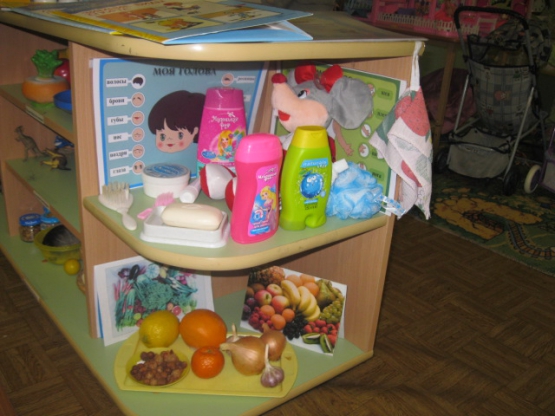 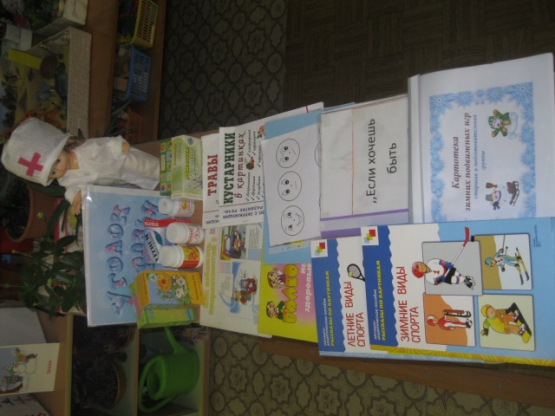 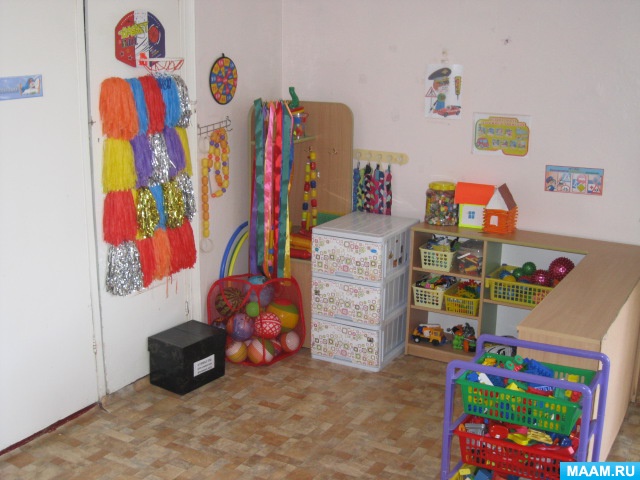 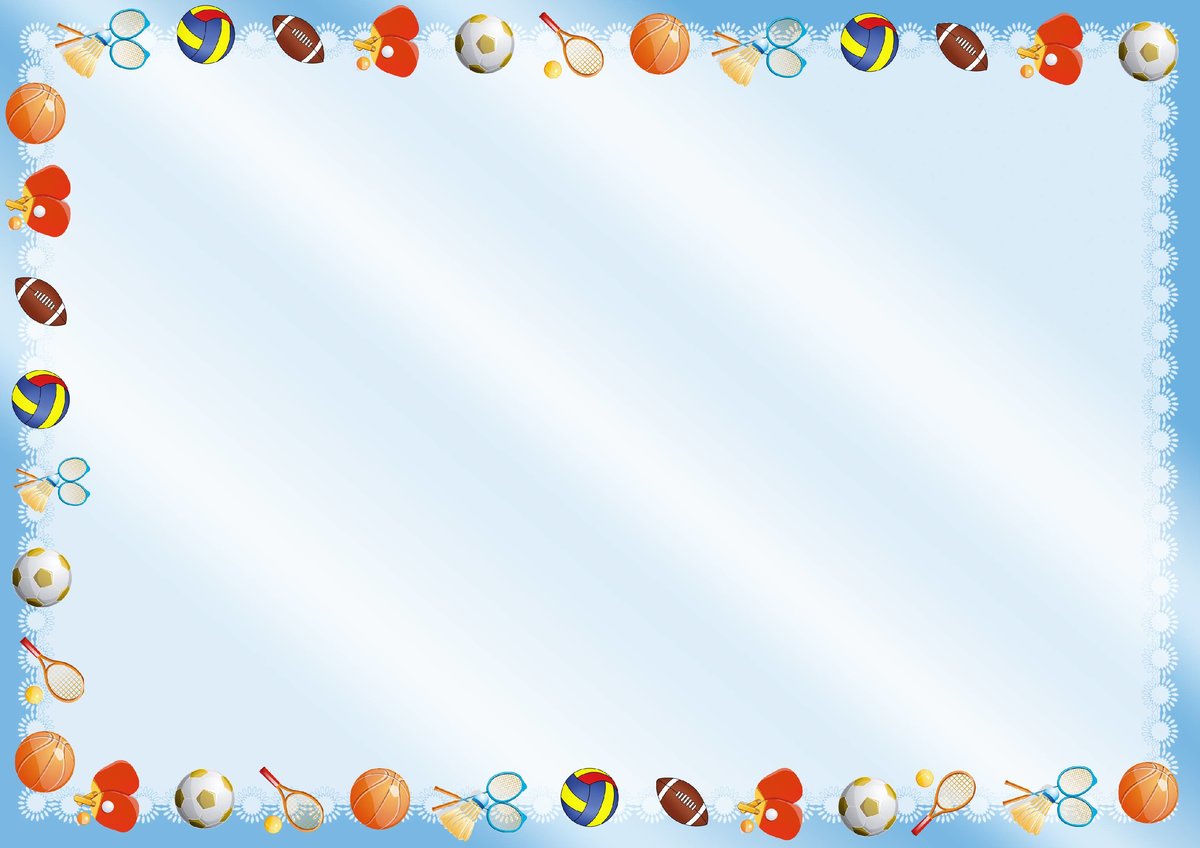 Проектная деятельность
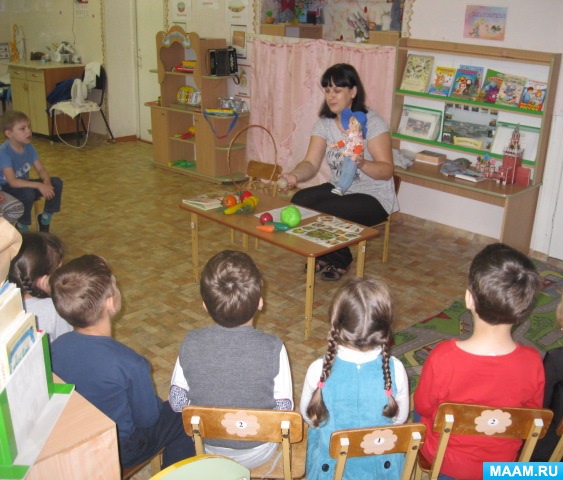 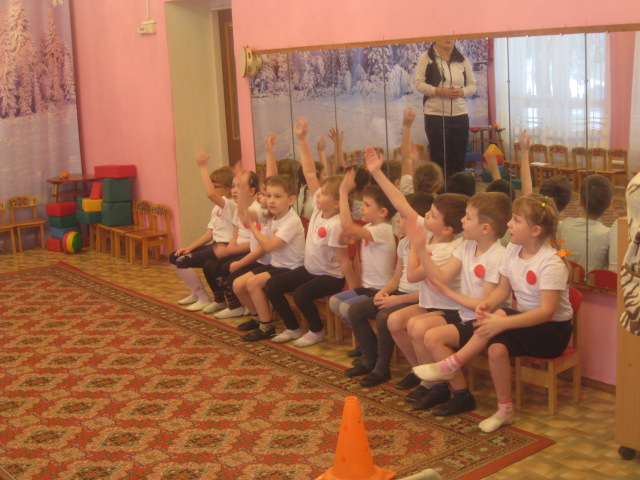 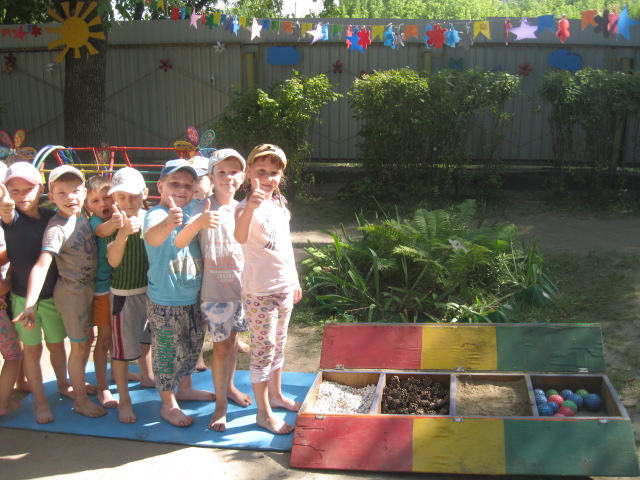 Физкультурные досуги «Движение-жизнь»
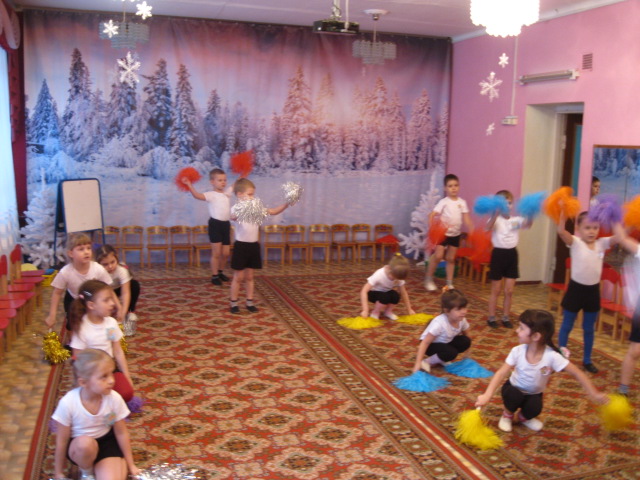 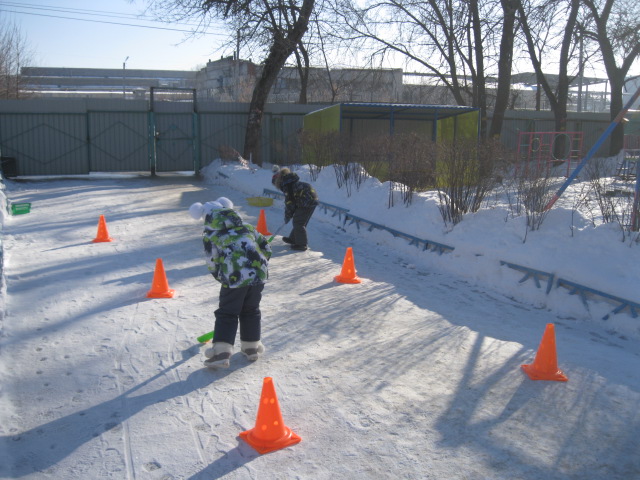 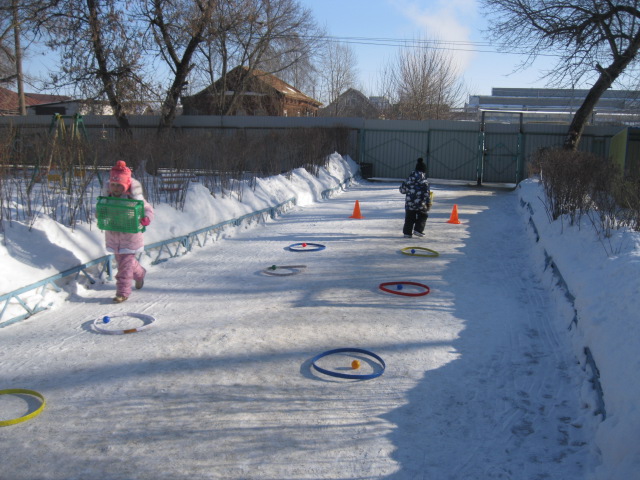 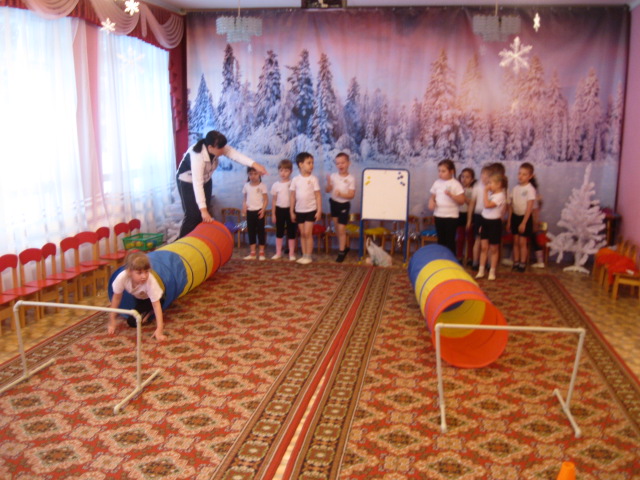 Работа с родителями
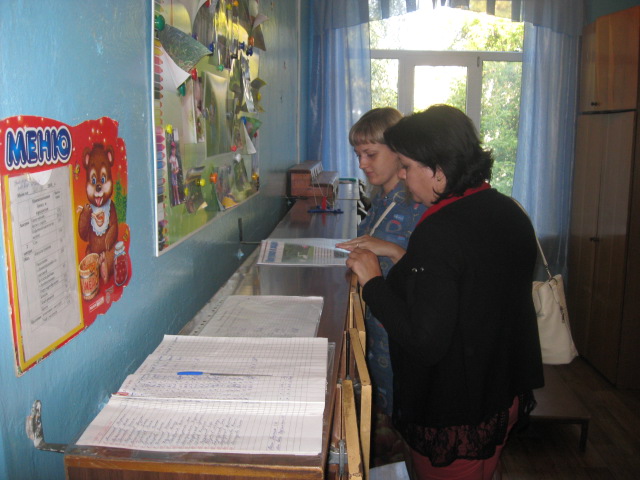 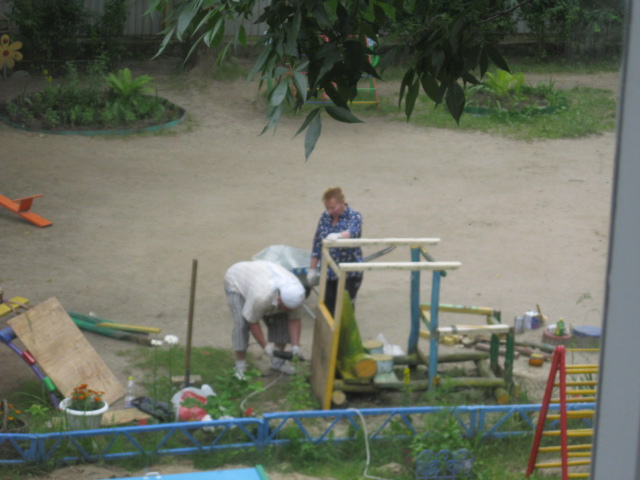 Благодарю  за  внимание!